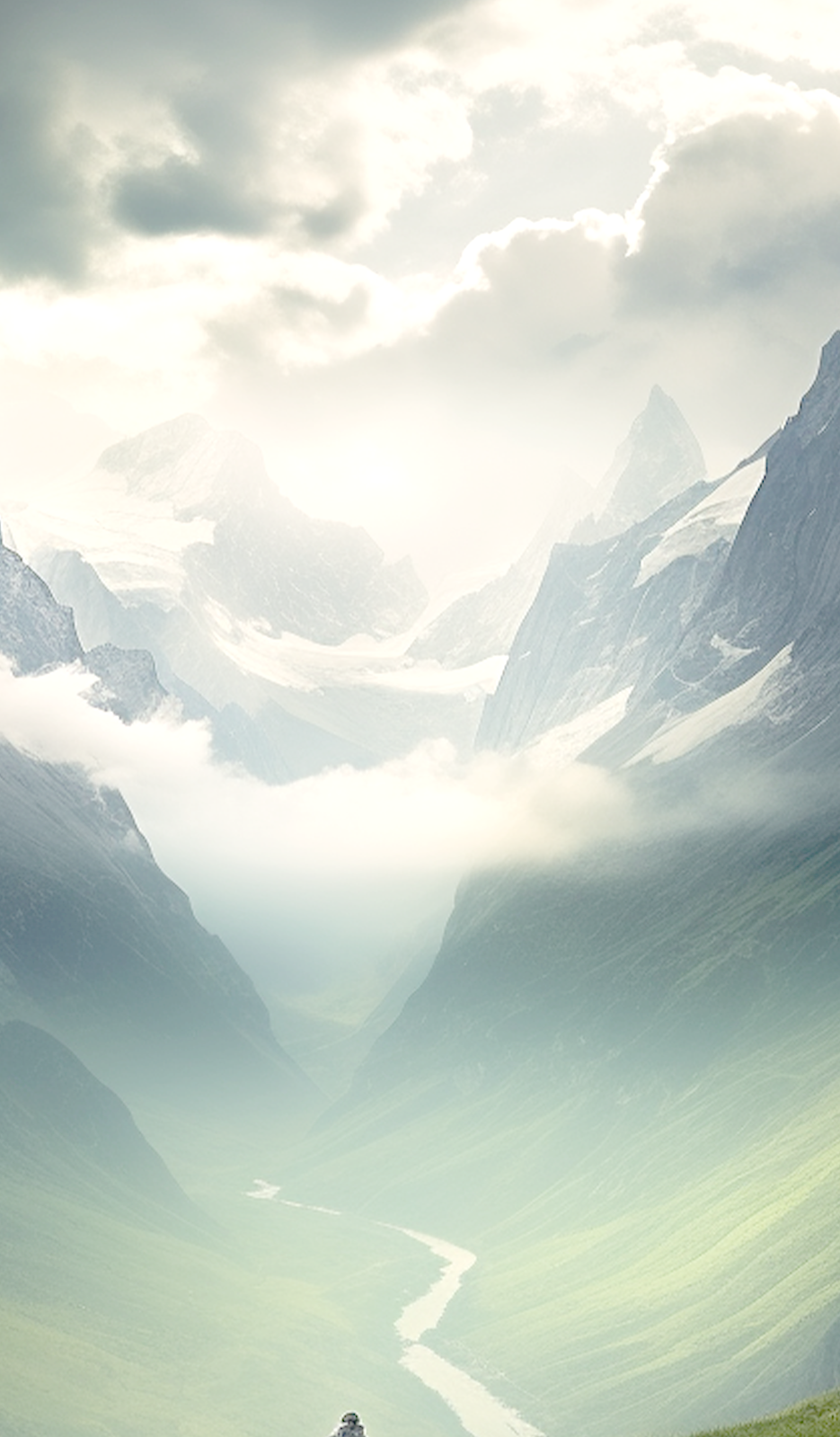 Travel
Up.
About Us
At TravelUp, we believe that every journey is an opportunity to create unforgettable memories. 

Whether you're dreaming of a tranquil beach escape, a thrilling adventure, or an immersive cultural experience, we are here to make your travel dreams come true. Our mission is to provide seamless, personalized travel experiences that cater to every type of traveler.
Contact Us
Phone: (+34) 800-872-8358
Email: support@travel.com
Head Office: 123 Wanderlust
                           Your City, 10001
Your
Ultimate
Travel
Companion
Discover the World
with TravelUp
TravelUp – Your Gateway to the World.
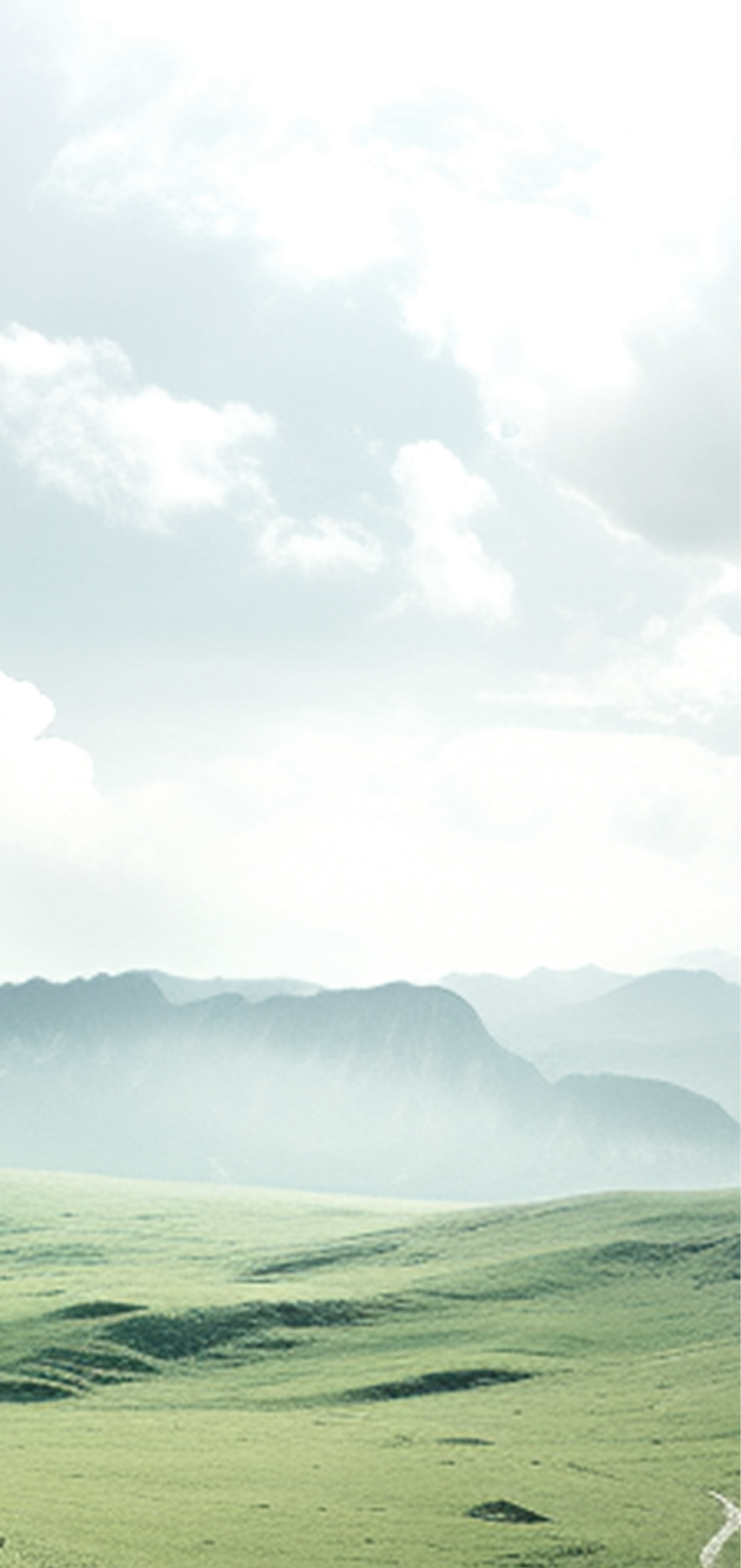 Why Choose
TravelUp?
Special
Offers
Get in Touch
Ready to start your next adventure? Visit our website at www.travelup.com or call us at 1-800-TRAVEL-UP. Follow us on social media for the latest travel tips, deals, and inspiration.
Personalized Itineraries:
Best Price Guarantee:
24/7 Support:
Early Bird Discounts: Book in advance and save up to 30% 
on selected destinations.
We tailor each trip to your interests, preferences, and budget, ensuring a unique and personalized experience.
We offer competitive prices and exclusive deals, so you can travel more for less.
Our dedicated support team is available around the clock to assist you with any queries or concerns, ensuring a smooth and hassle-free journey.
Our 
Services
Testimonials
“
TravelUp made our honeymoon a dream come true. The personalized itinerary and seamless arrangements 
allowed us to relax and 
enjoy every moment.
Vacation Packages
Travel Insurance
Flight Bookings
Hotel Reservations
”
Car Rentals
Excursion Bookings
Travel Guides and Maps
– Sarah & John